Food Preparation and NutritionGCSE Revision 2019
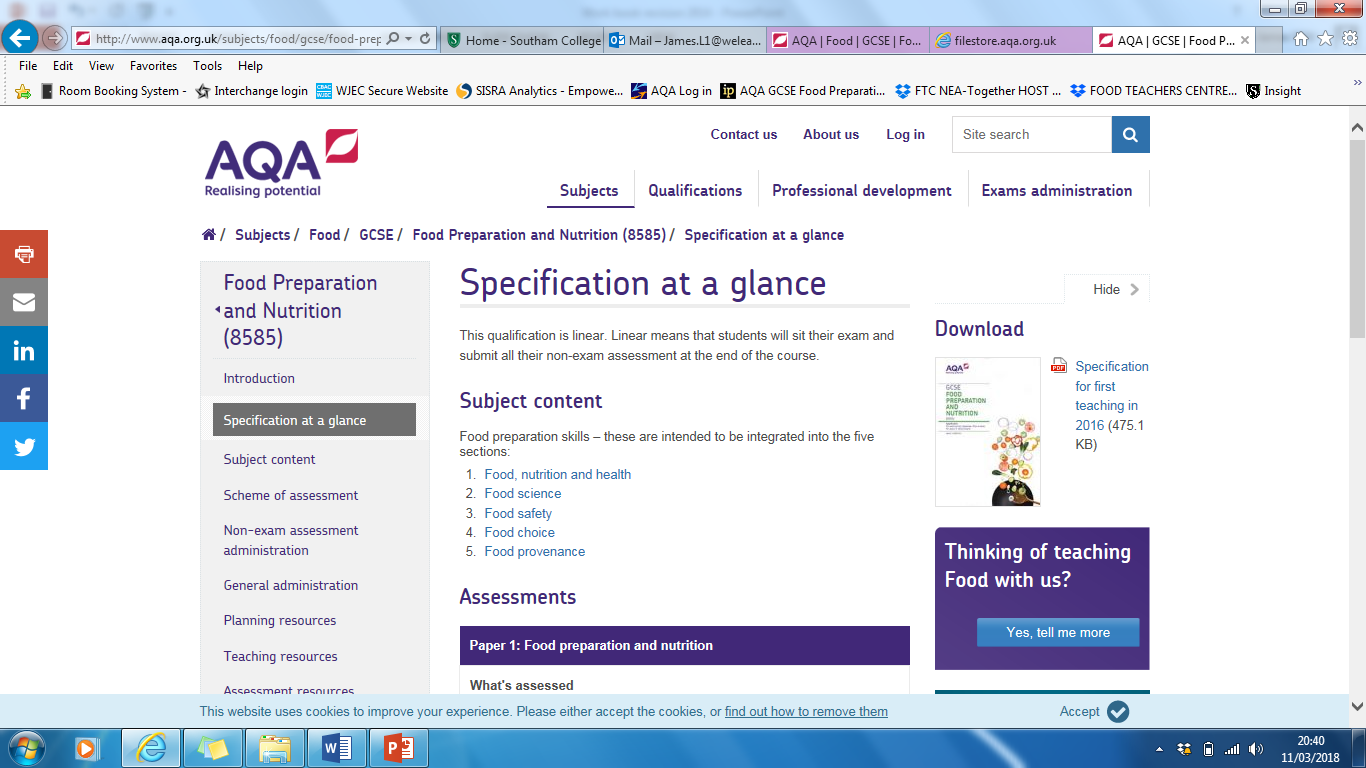 Revision check list
Macro Nutrients
 Micro Nutrients
 Nutritional Groups
 Cooking methods
 Chemical & Functional properties
 Food spoilage & contamination
 Food safety 
 Food choices
 British & International cuisines
 Sensory Evaluations
 Environment
 Sustainability 
 Food production
 Food processes
Macro Nutrients
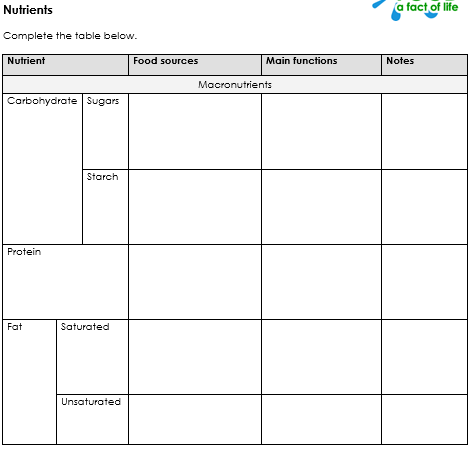 Micro Nutrients
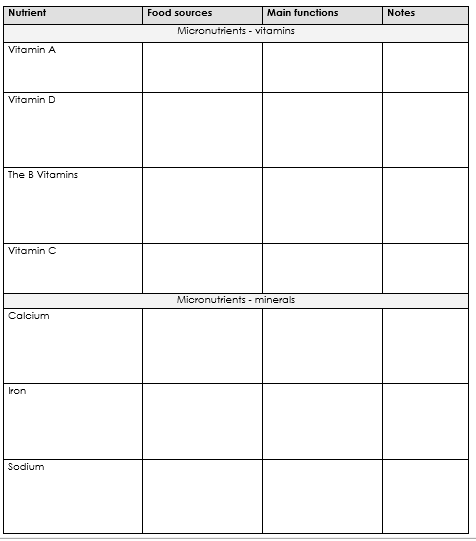 Nutrition
Nutrition
Eat well guide
Explain what the Eat well guide  is and why is helps towards a balanced diet.
 
 

Fill in the Eatwell guide with the name, nutrients and food examples:
 
 









 
List the 8 tips to healthy eating?
1.
2.
3.
4.
5.
6.
7.
8.
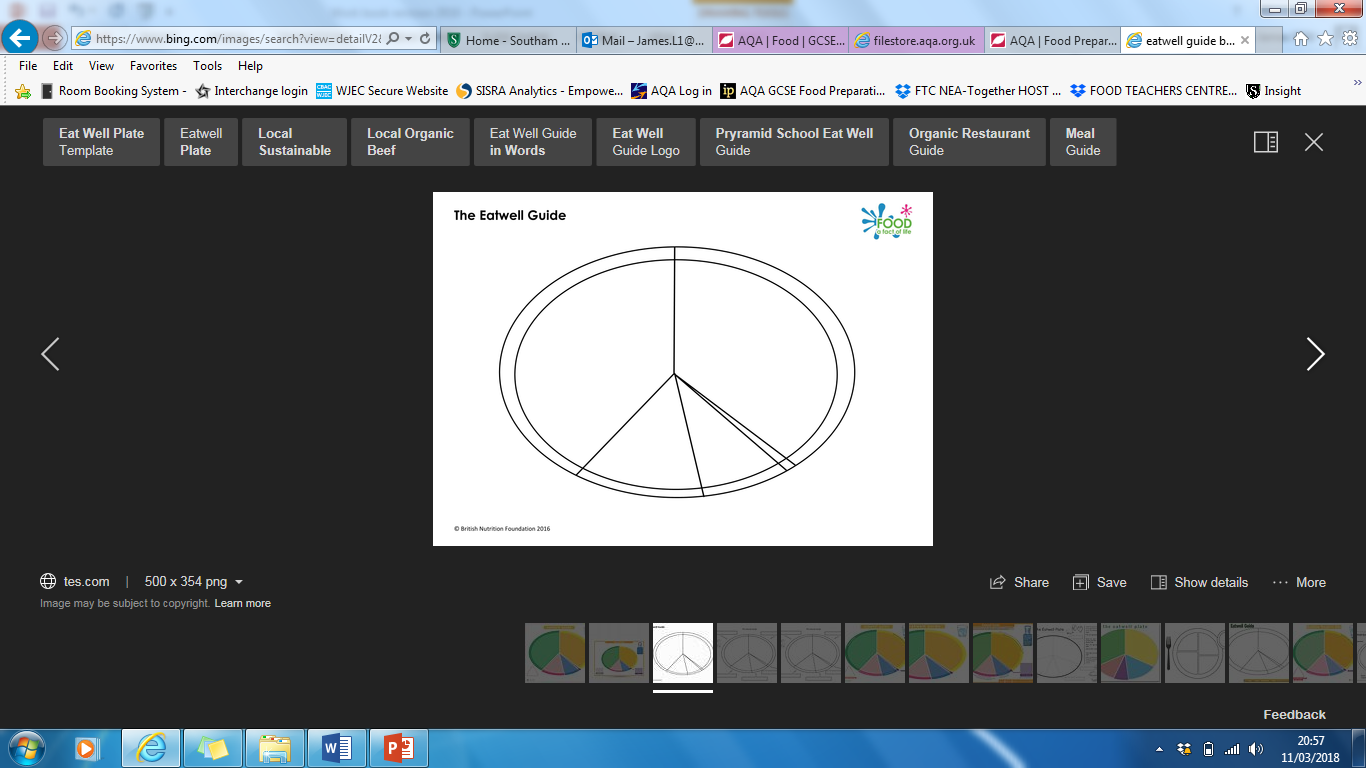 Eat well guide
Food contains essential nutrients for your body to live on. 

Label the body with what nutrients give to your body.
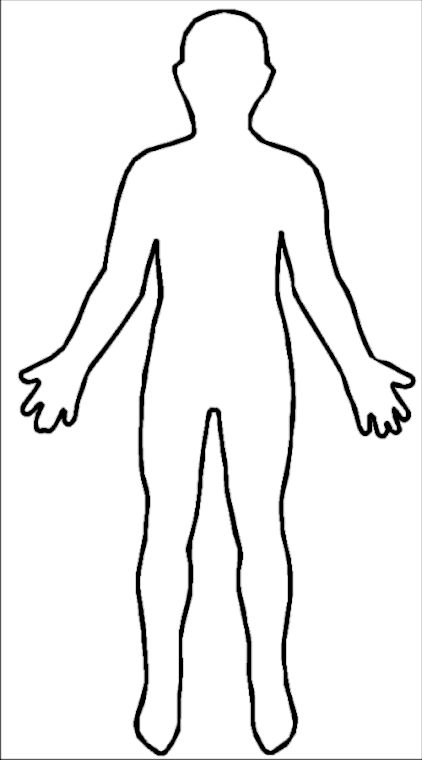 nutrition
An unbalanced diet can cause various health problems. Match the problem with what nutrients you would need to eat more of and the food that you find it in. 

Anaemia 		Calcium		Wholewheat bread


Split nails 		Iron	           Fruit and Vegetables


Constipation		Vitamin C		Red meat


Regular colds		Fibre		      Dairy products


______________________________________________

Some people have to follow a special diet for health reasons. What are the reasons that the following groups of people cant eat the named food?

Pregnant women cant eat shellfish and raw eggs.

Celiac can’t eat gluten.

Lactose intolerance cant have dairy. 

Diabetics have to control their sugar.

Children under five can’t have nuts
Life stages
Peoples’ nutritional needs change throughout life. You need to be able to plan a balanced diet for different life stages.
Special dietary needs
Some people have to follow a special diet because…
1. They may need to lose weight
2. They have an illness that needs to be controlled, by what they eat.
3. Certain foods make them ill, so they have to avoid eating them
Health
Explain how diet can affect health and how nutritional needs change in relation to:
Cooking methods
Name 4 reasons for cooking food
________________________________________________________________________________________________________________________________________________________________________________________________
Food is cooked by heat energy  - Methods of heat transfer
The three ways that heat energy can be passed through food are: 
convection
conduction
radiation.
Describe each method – use diagrams if necessary
The selection of appropriate preparation and cooking methods can conserve or modify nutritive value or improve palatability:
Give examples of different cooking methods for each method
Water based:
Dry methods:
Fat based:
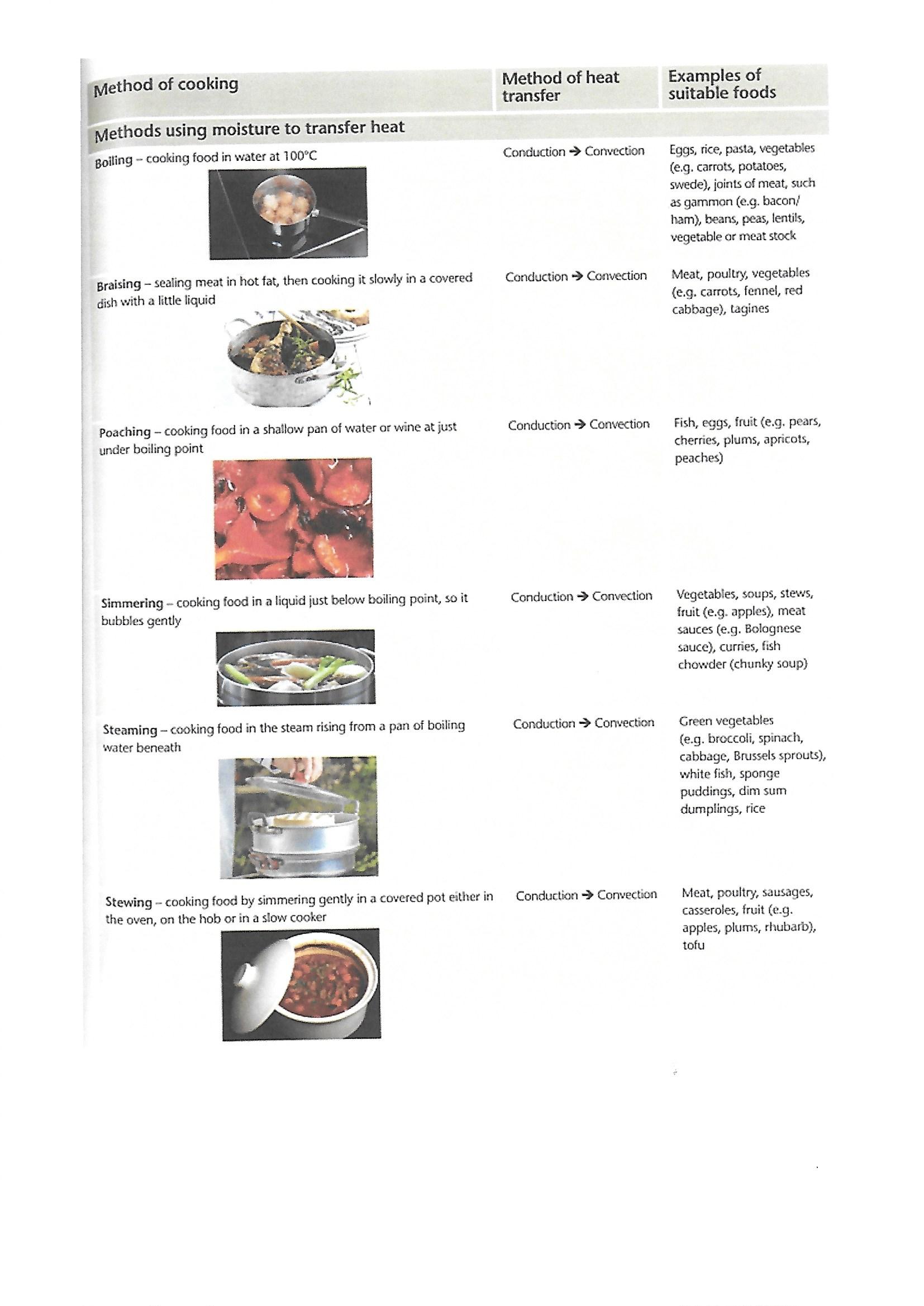 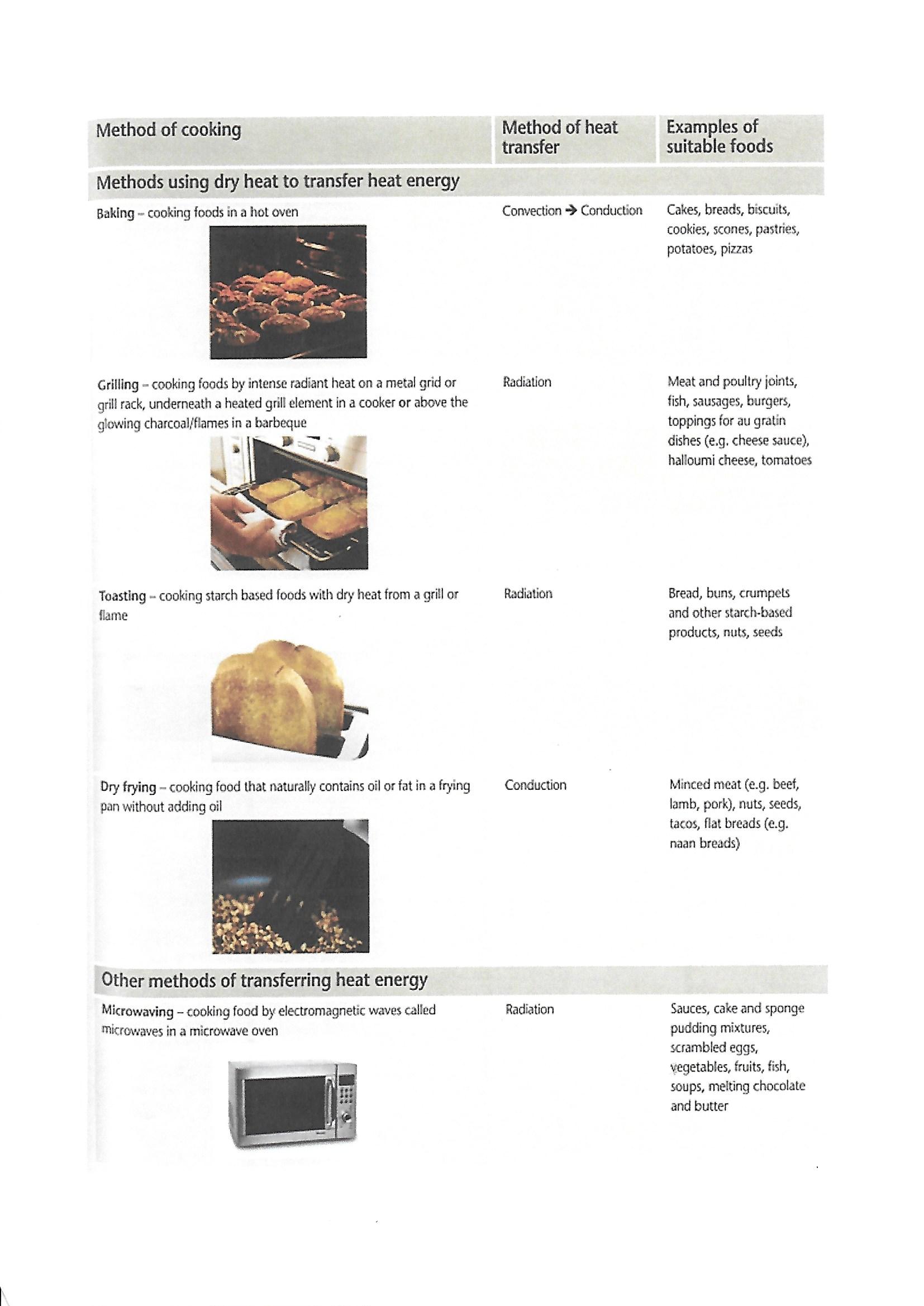 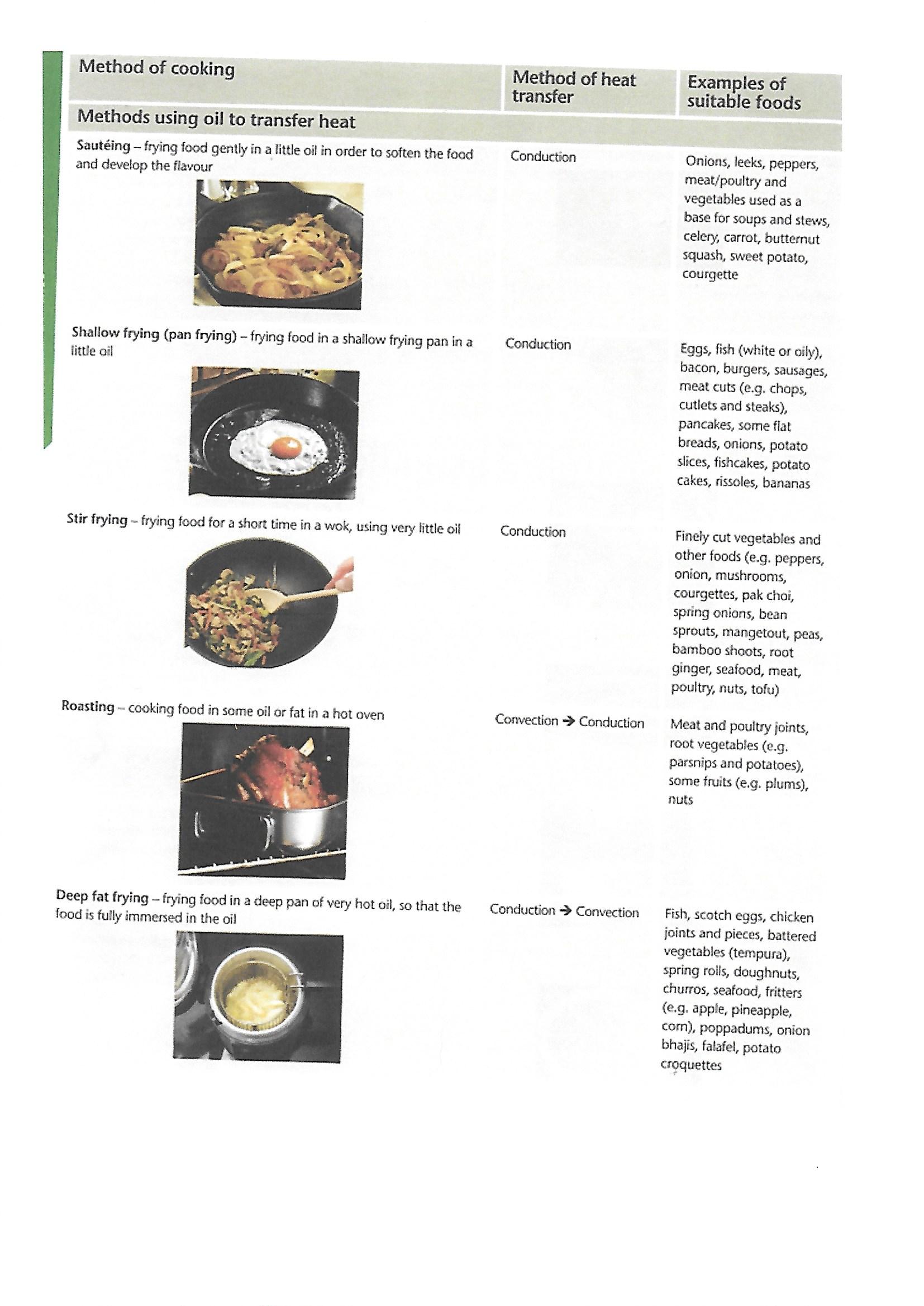 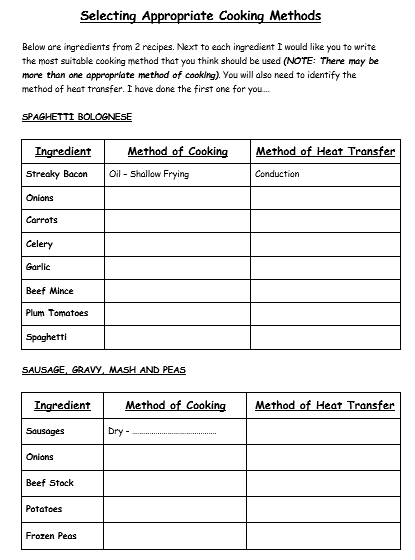 Protein
Garnish:
Thickening:
Coagulation:
Emulsification:
functions of eggs
Enriching:
Binding:
Aeration:
Coating:
Glazing:
The Functions of Protein
You need to understand the scientific principles underlying these processes when preparing and cooking food
You also need to be able to explain the working characteristics, functional and chemical properties of proteins.

Use images if appropriate
The Functions of Fat
The Functions of Carbohydrate
Raising Agents
How are raising agents added into food products?

Mechanical:



Chemical:



Biological:


Steam

  
In the table give examples how air, steam and carbon dioxide act as raising agents:
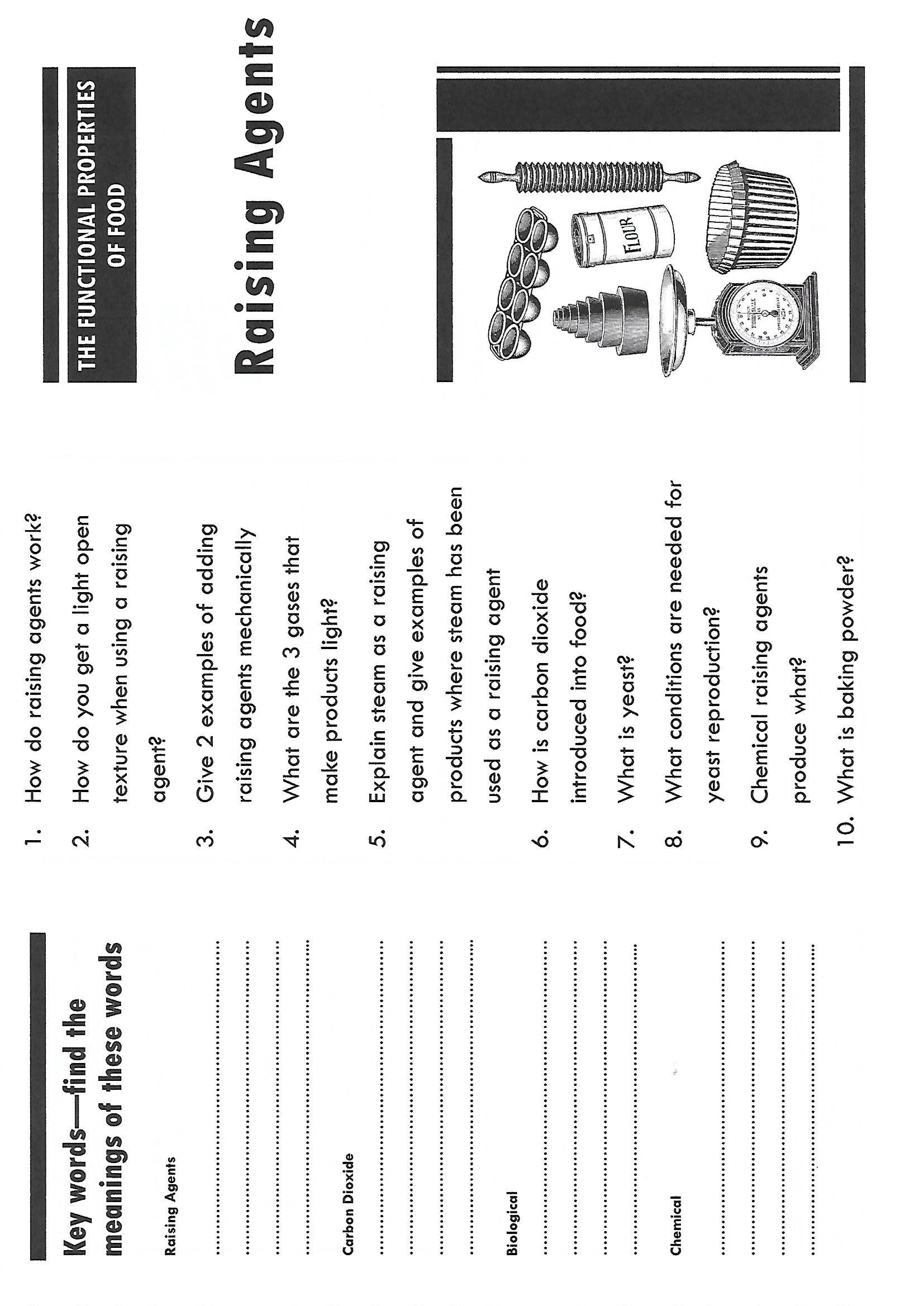 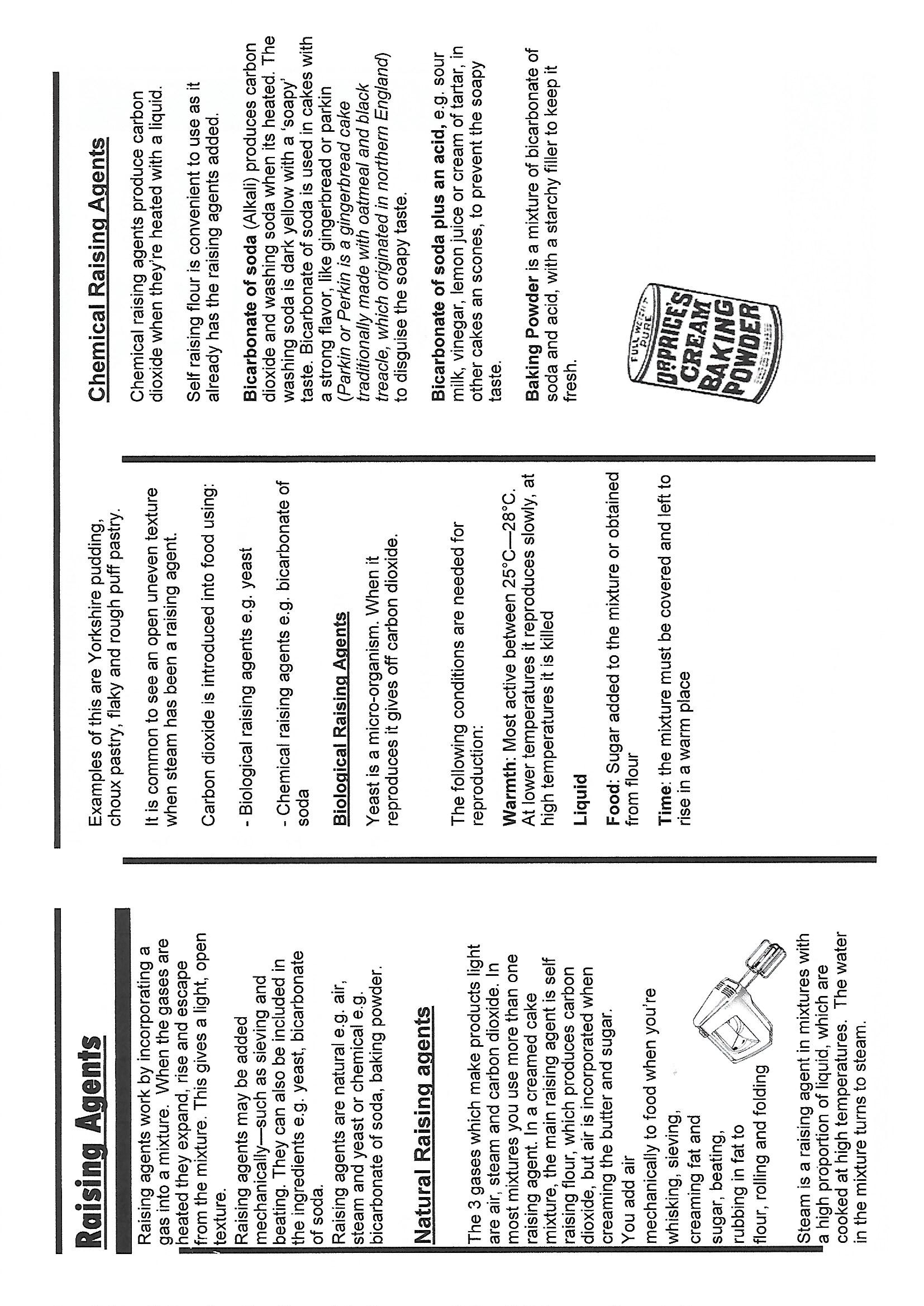 Food Spoilage
What 4 conditions do Bacteria like to grow in? (Give examples and explanations)






How do we stop bacteria growing in food?
T
  
F
 
T
  
M

The signs of food spoilage  - give examples of foods for each of the below
enzymic action 

mould growth

yeast action
contamination
Food Safety theory
Do now Activity
What is bacteria?________________________________________________________________________________________________________________________________________________________________________________________
What is food safety?
____________________________________________________________________________________________
____________________________________________________________________________________________
These four rules of food safety
_______________________________________________________________________________________
_______________________________________________________________________________________
_______________________________________________________________________________________
_______________________________________________________________________________________
Personal Hygiene—Identify what the chef has done to model safe personal hygiene.
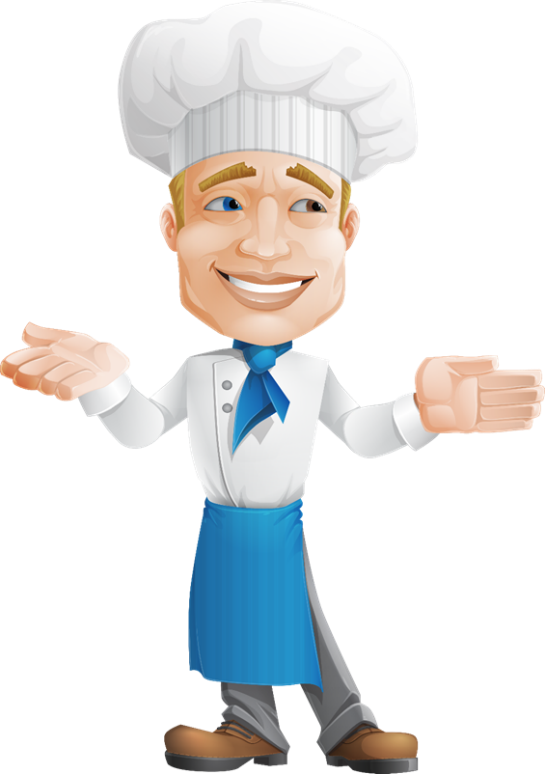 High risk foods are
____________________________________________________________________________________________
Examples include _____________________________________________________________________________
Low risk foods are
____________________________________________________________________________________________
Examples include______________________________________________________________________________

A used by date is______________________________________________________________________________
A best by date is_______________________________________________________________________________
What would you look for when buying products to determine if the food is safe to eat and fresh.
Fresh fish ________________________________________________________________________________
Fresh meat_______________________________________________________________________________
Fresh vegetables___________________________________________________________________________
Fresh fruit________________________________________________________________________________
Packaged food _____________________________________________________________________________
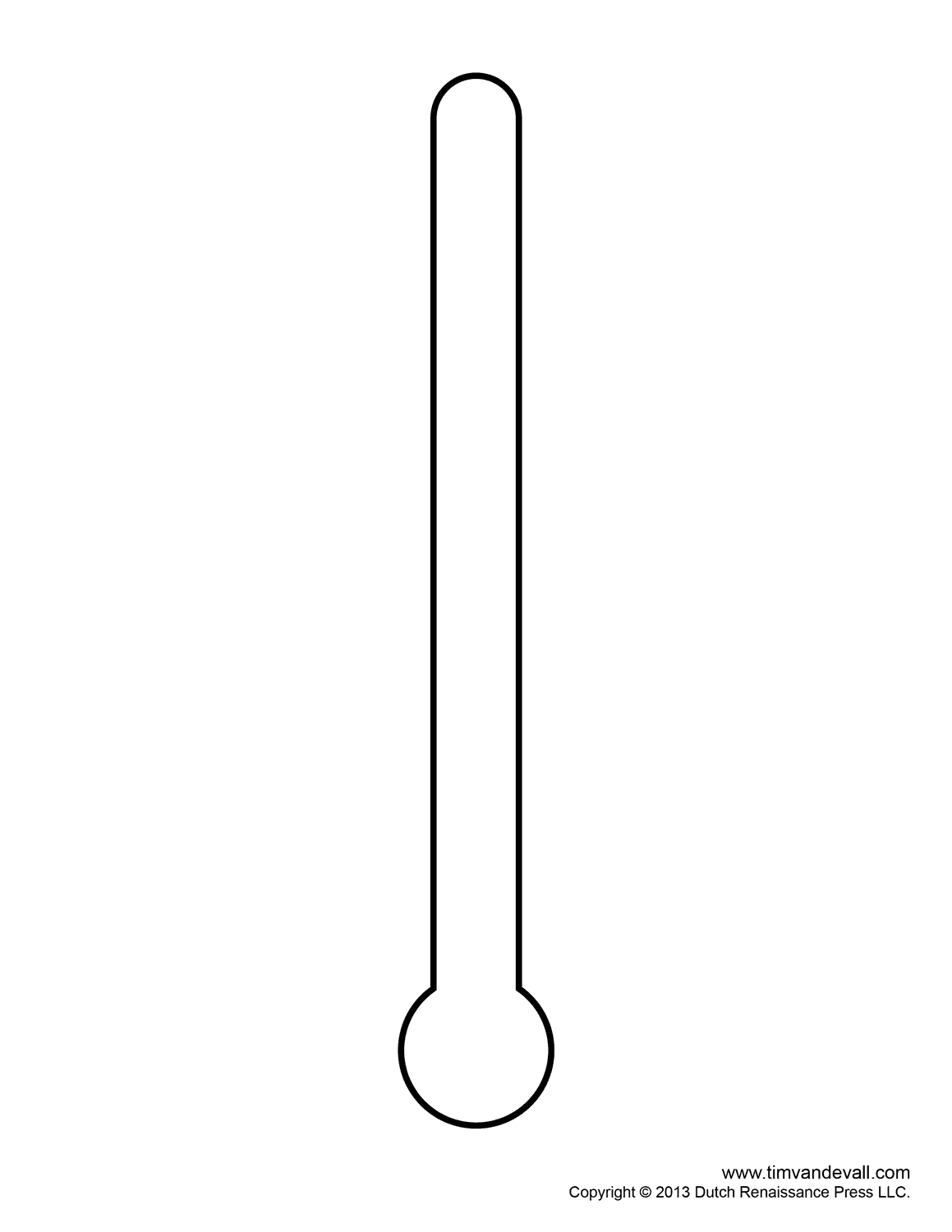 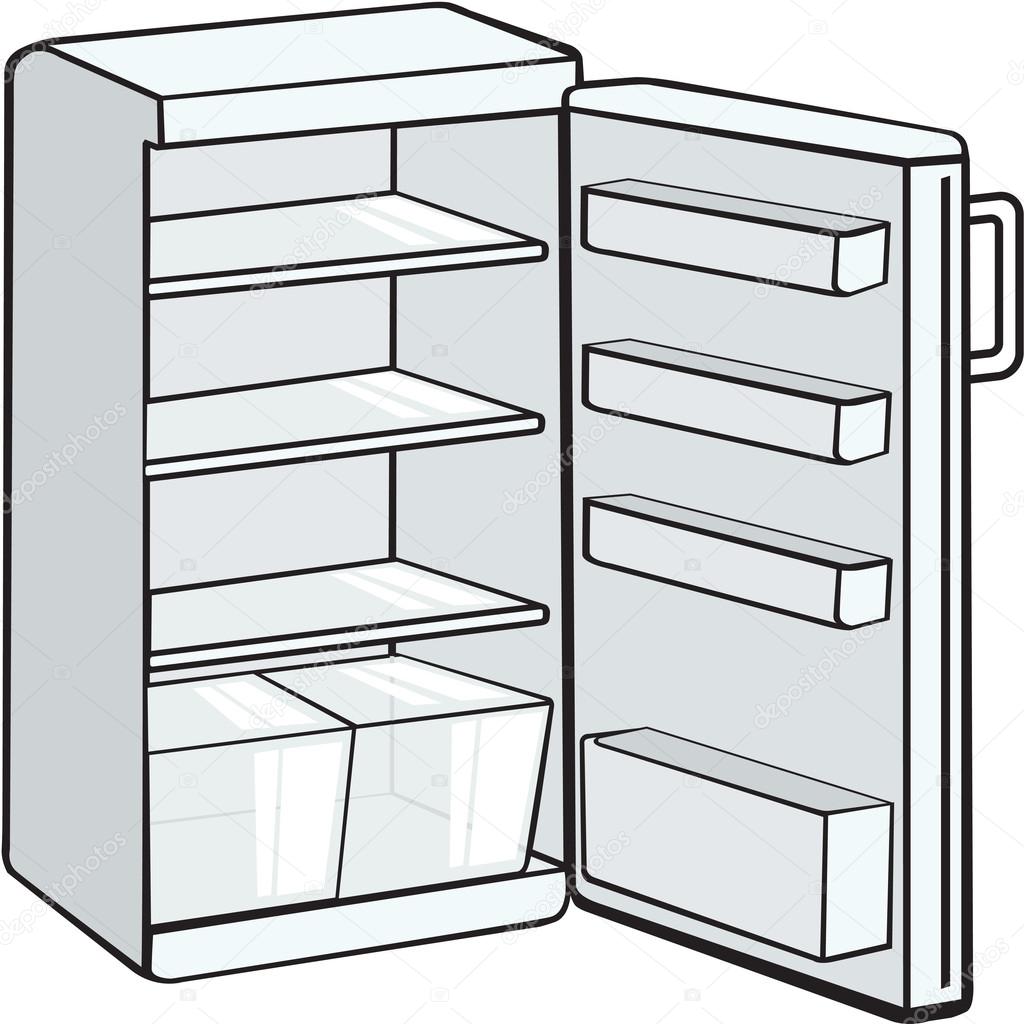 Food Hygiene
How does food poisoning happen?
 

Define what Pathogenic bacteria is.
 
What are the 4 most common types of food poisoning and which foods carry them?
S

2.St

3. C

4.E.C

5. L

What is a high risk food?
Food Storage
Temperature of Freezer :
When food is frozen bacteria……
 
 
Temperature of Fridge:
When food is chilled bacteria….


 
What 4 essential rules need to be followed when reheating food?
1……………………………………………………………………………………………………
2…………………………………………………………………………………………………..
3…………………………………………………………………………………………………..
4………………………………………………………………………………………………….

How do you use a temperature food probe?







What is meant by the term Ambient?
Food handling & Personal Hygiene
List 7 things food handlers have to do to make sure their hygienic and safe in the kitchen.












Explain what cross-contamination is and when it could occur….
 
 


Red chopping board is for…………………………………………
 
Green chopping board is for…………………………………….
 
Yellow chopping board is for…………………………………….
 
Blue chopping board is for…………………………………………
 
White chopping board is for……………………………………..
Food Choice
Factors affecting food choice
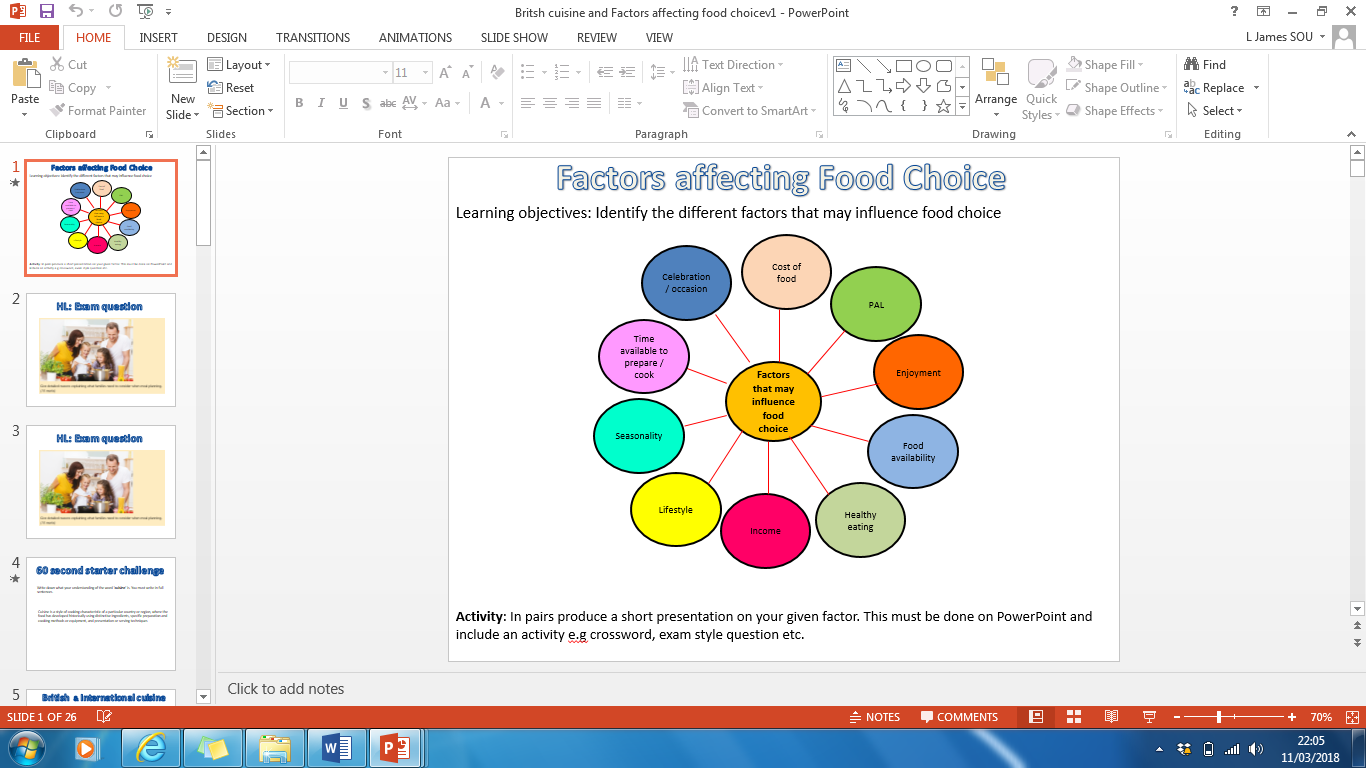 Give detailed reasons what families need to consider when meal planning. (10 marks)
Food Choice
Factors affecting food choice
Food choice linked to the following religions and cultures: Buddhism, Christianity, Hinduism, Islam, Judaism, Rastafarianism and Sikhism
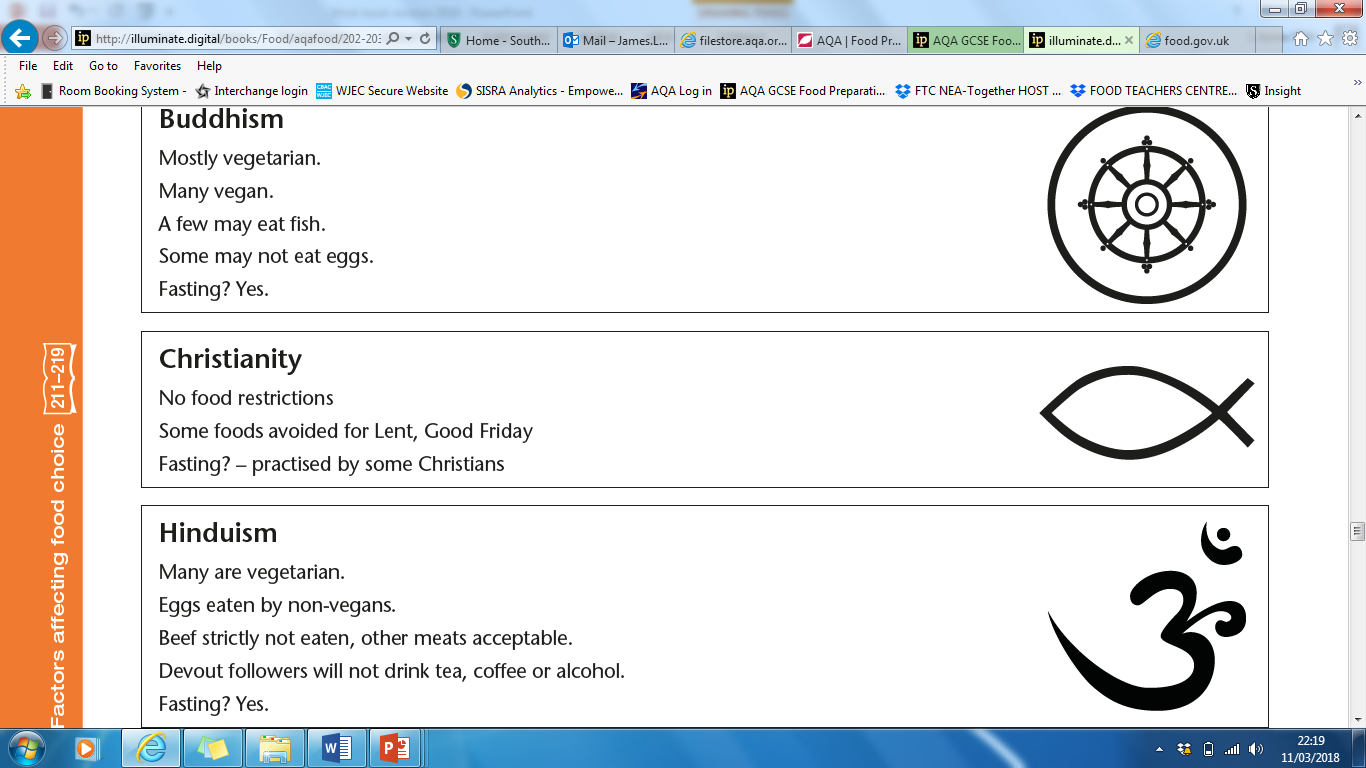 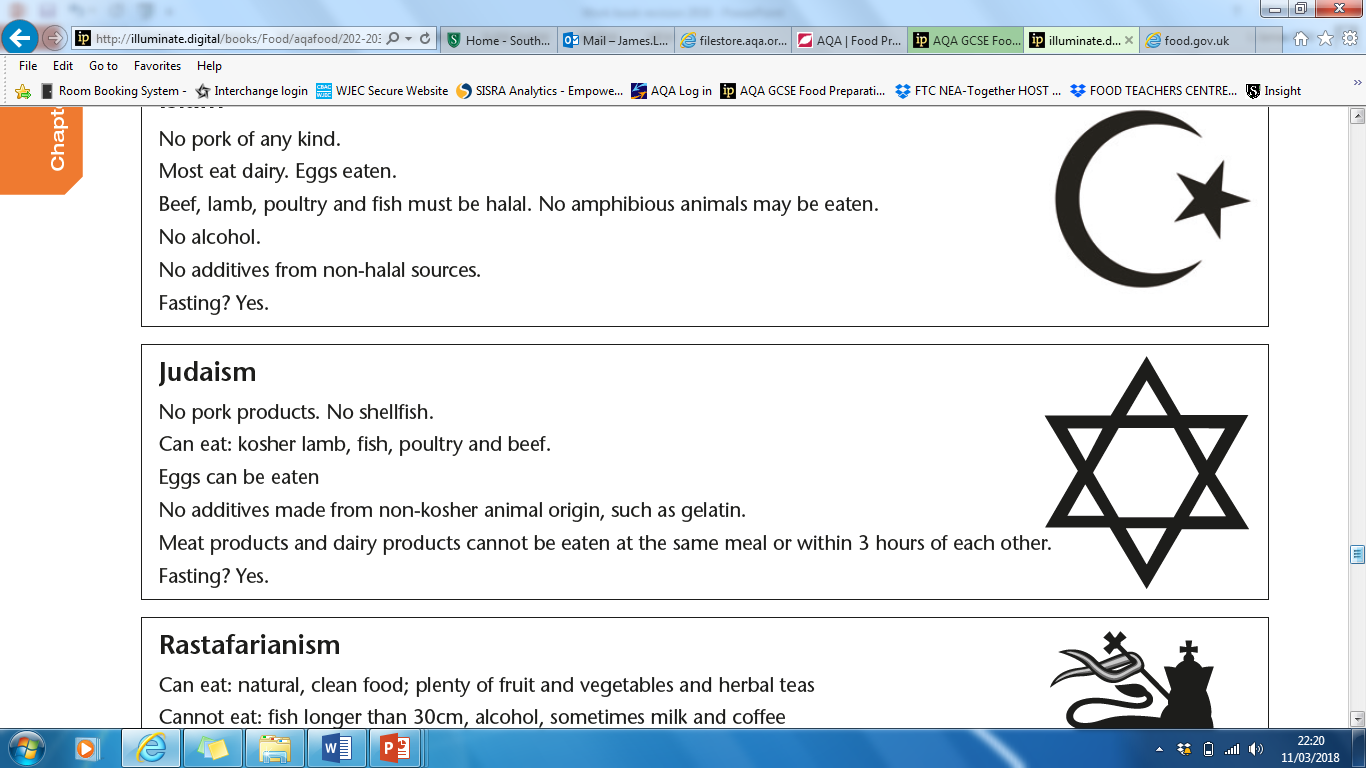 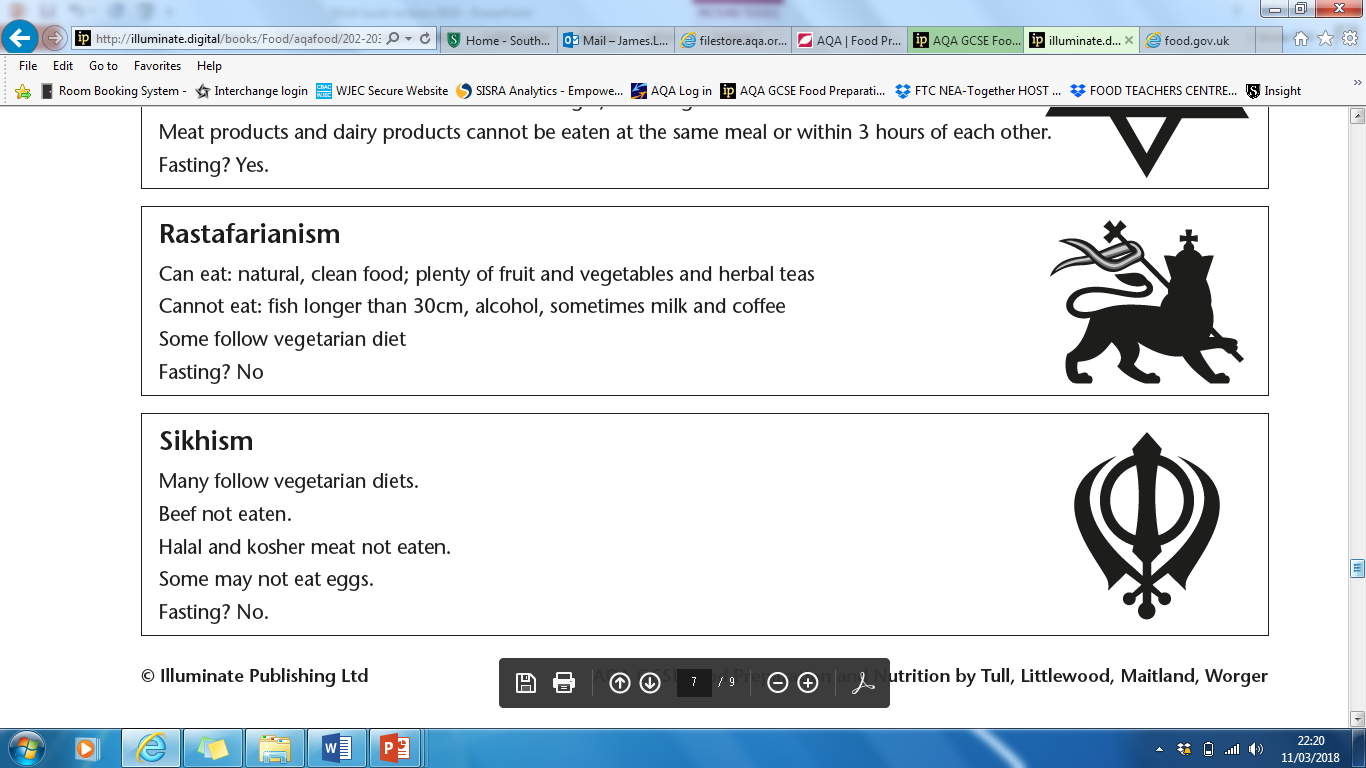 Packaging & Labelling
List 10 Things that must be displayed on a food product label (according to EU Law):
Nutritional Labelling and Marketing
Discuss how food marketing can influence food choice eg buy one get one free, special offers, meal deals, media influences, advertising, point of sales marketing.
Food products from British tradition and two different cuisines.
Sensory evaluation
The importance of sensory testing
The sensory analysis of food plays an important role in the food industry.  Food product-development specialists carry out a range of sensory analysis tests to produce the variety of foods that are available in the shops.  Food manufacturers wish to ensure consumers continue to buy existing products because they like their taste and new products because they are innovative and existing.  
 
Sensory analysis tests are carried out to:
Evaluate new and established products
Analyse food products for improvements
Establish consumer response to a product
Ensure that a product meets its original specification
Conduct a product review, assess quality control and make improvements to the product
Maintain product quality
Assess shelf life

How to set up a sensory analysis test:
________________________________________________________________________________________________________________________________________________________________________________________________________________________________________________________________________________________________________________________________________________________________________________________________________________________________________________________________________________________________________________________
Name the 5 senses
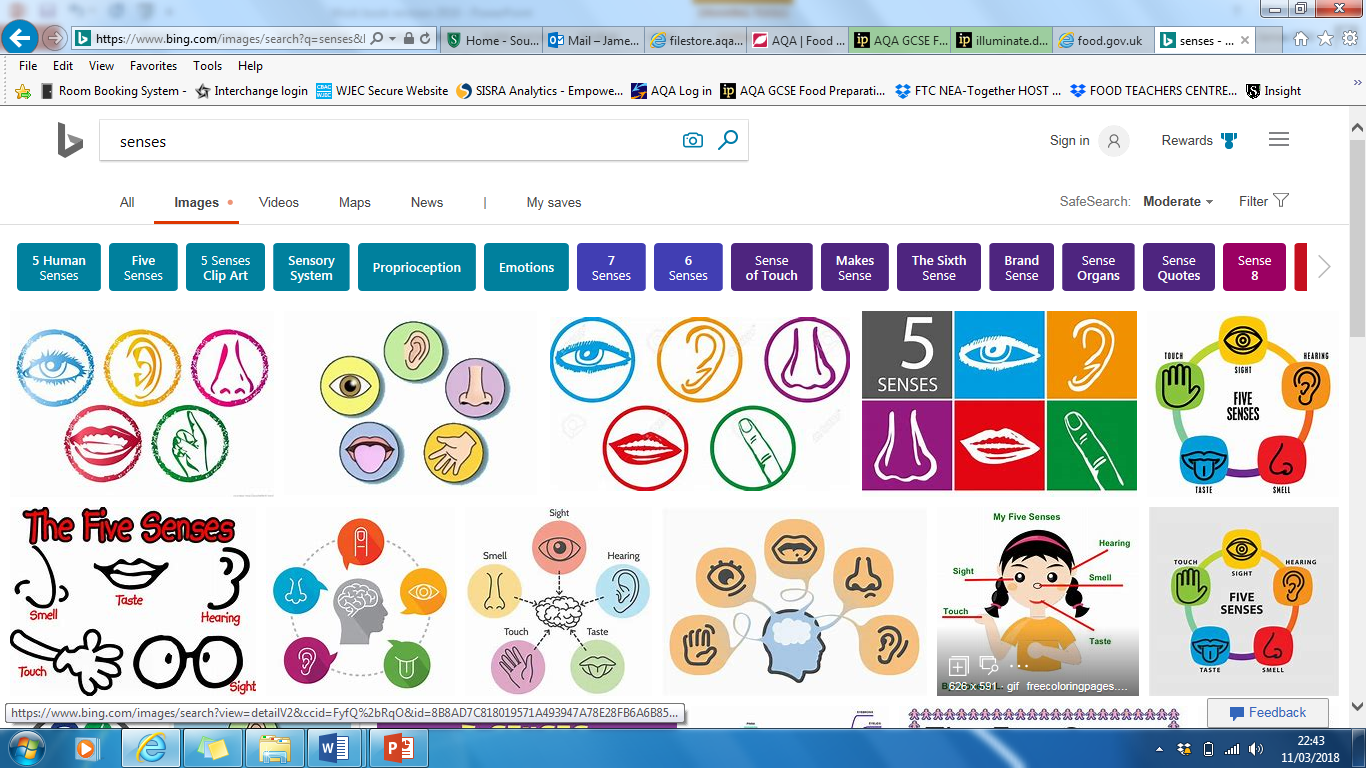 Sensory analysis tests
Sensory analysis tests can be used on food products to establish their most important characteristics. There are several types of sensory analysis tests, which can be used by the industry.  These are laid down by British Standard (BS5929)
 
They include:
Preference or acceptance tests
These tests are used to establish the acceptability of a product by finding out the opinions likes and dislikes of the consumer.  They are not intended to evaluate specific characteristics, such as crunchiness or smoothness.  The information gathered is subjective and large numbers of consumers are required to complete the testing.  There are a number of different types of Preference tests
Paired preference test
Hedonic ranking or descriptors
 
Discrimination or Difference tests
These tests would be used to find out if there is a perceptible difference between two or more products.   They are objective tests.  They use comparative judgements to determine differences in particular sensory characteristics or small differences between products. Food manufacturers would use these tests in product development eg: reducing the fat content of a ‘healthy option’ product range. 
triangle test
 
Grading Tests
These tests are used to produce a ranking, rating and profiling of a product.  Trained testers can also assess the flavour or texture of a product to provide a sensory profile.  These tests assess the intensity of specific sensory qualities.  There are a number of different grading tests
Ranking test
Rating test
Star profile
Food Provenance
Environmental Considerations
How can manufacturers be more environmentally friendly with their packaging?
1…………………………………………………………………………………………..
2 ………………………………………………………………………………………….
3 ………………………………………………………………………………………….
4 ………………………………………………………………………………………….
5 ………………………………………………………………………………………….
Define the following key terms:
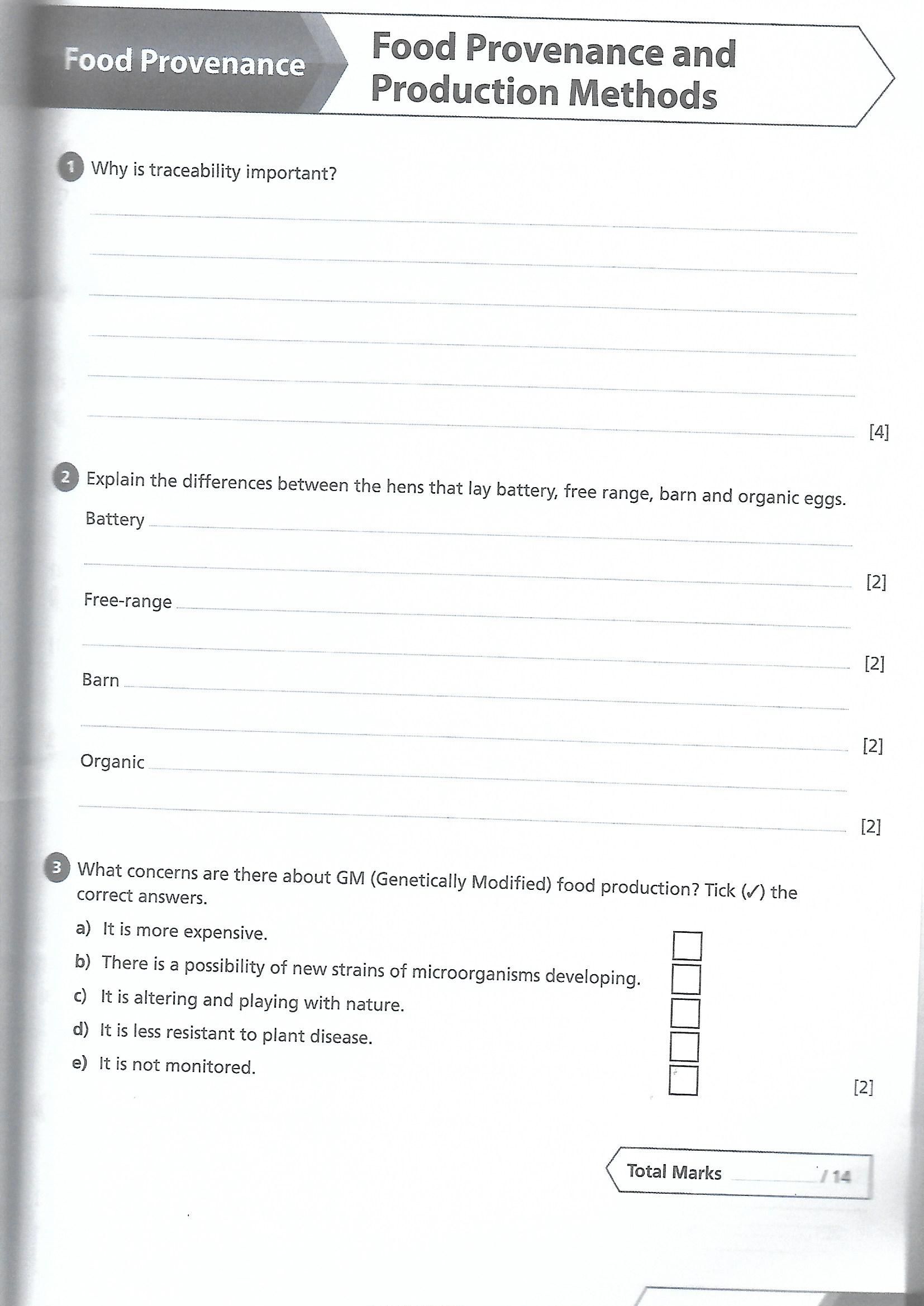 Food Provenance
Waste food and packaging
Food Waste
Your food does its job best when it's on a plate ready to be enjoyed. Saving food saves money and helps to slow down global warming and deforestation. Reducing the amount of food that ends up in the bin also means you can say goodbye to unnecessary packaging waste. If we all make a few small changes and start using up the food we buy, together we can make a big difference.

We throw away lots of food at home.
List 4 reasons why…
________________________________________________________________________________________________________________________________________________________________________________________________________________________________________________

Why do you think producers and retailers waste food too?
________________________________________________________________________________________________________________________________________________________________________________________________________________________________________________
Food waste
How can we reduce our food waste?










https://www.lovefoodhatewaste.com/what-to-do
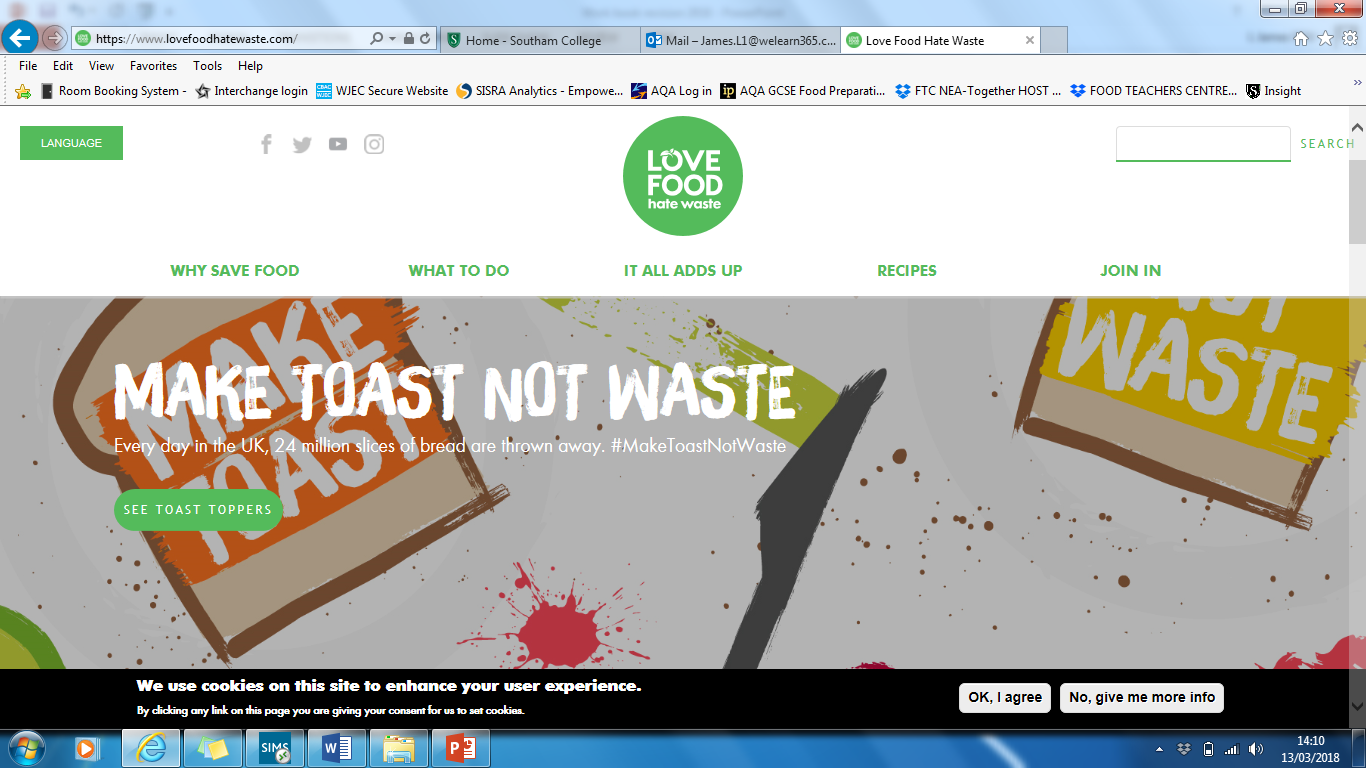 Food Provenance
Primary and secondary processing
Milk and Milk products
Wheat
Additives
What is a food additive  
 
 










Complete the table of additives, functions & food examples:






















What are the issues in the media surrounding E numbers?
Technological developments
Technological developments to support better health and food production including fortification and modified foods with health benefits and the efficacy of these. 

Write some brief notes on the following:
cholesterol lowering spreads
health benefits of fortification
fortified foods: thiamin, niacin, calcium and iron added to white flour
folic acid and iron added to breakfast cereals
vitamins A and D added to fats and low fat spreads
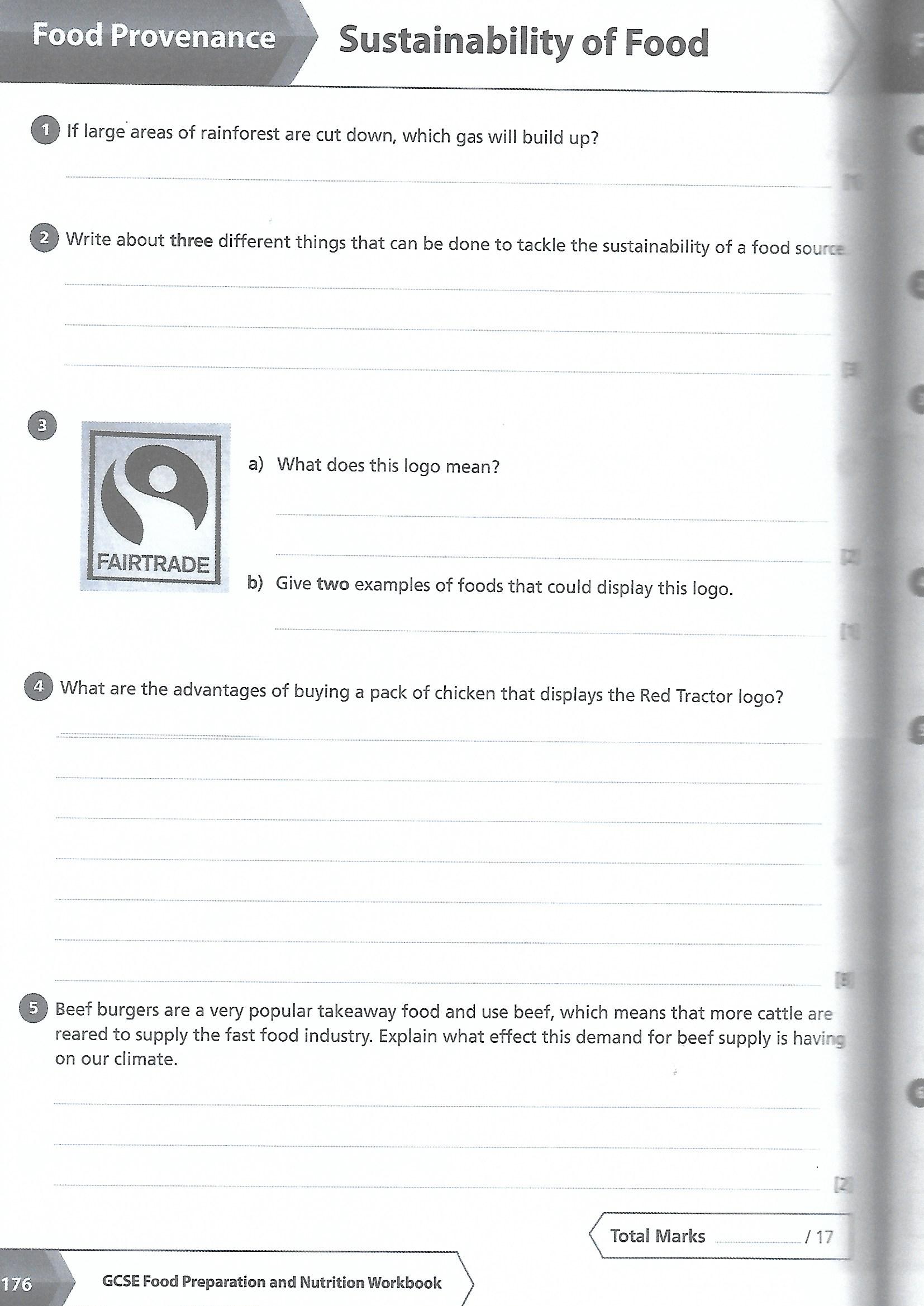 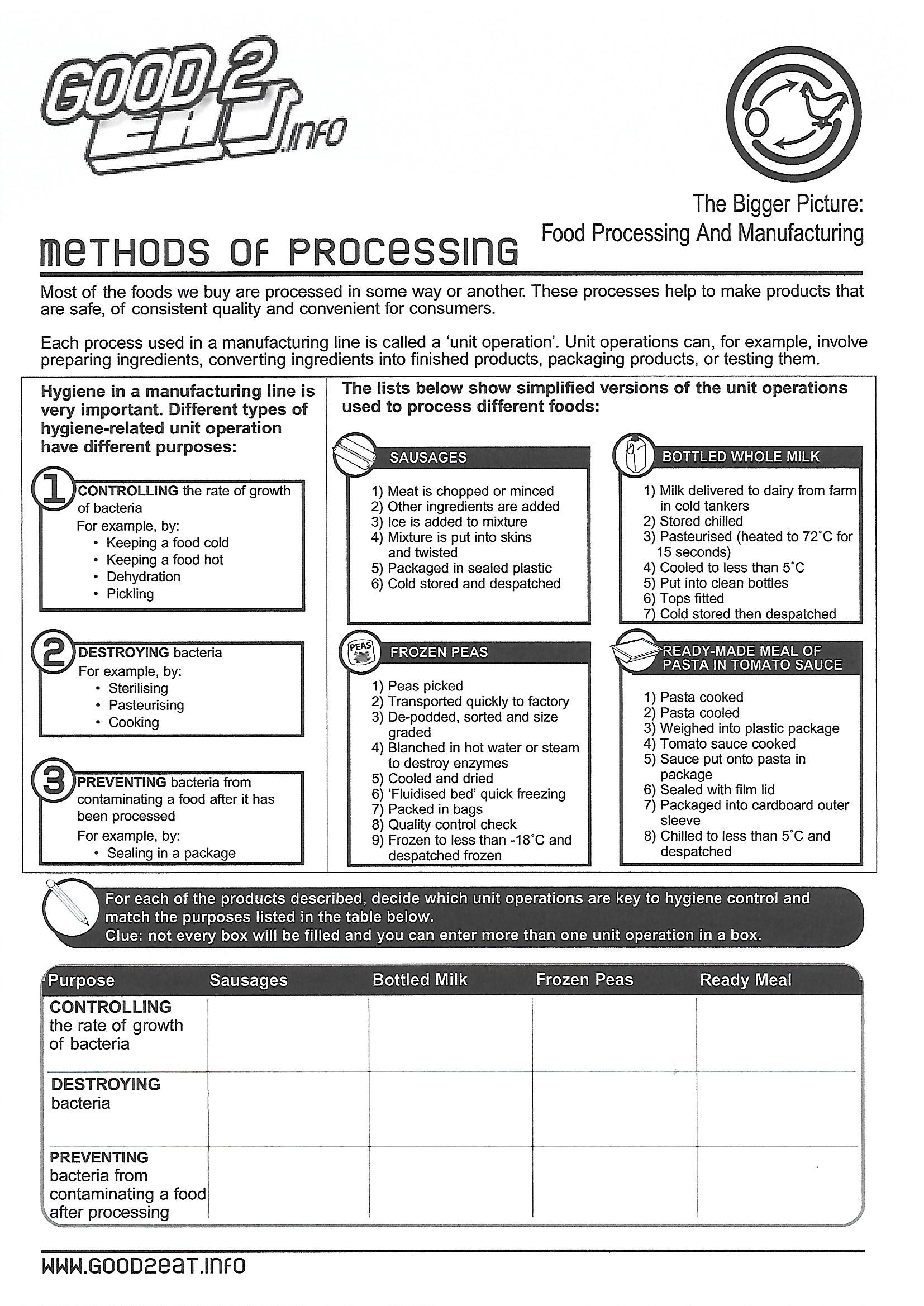 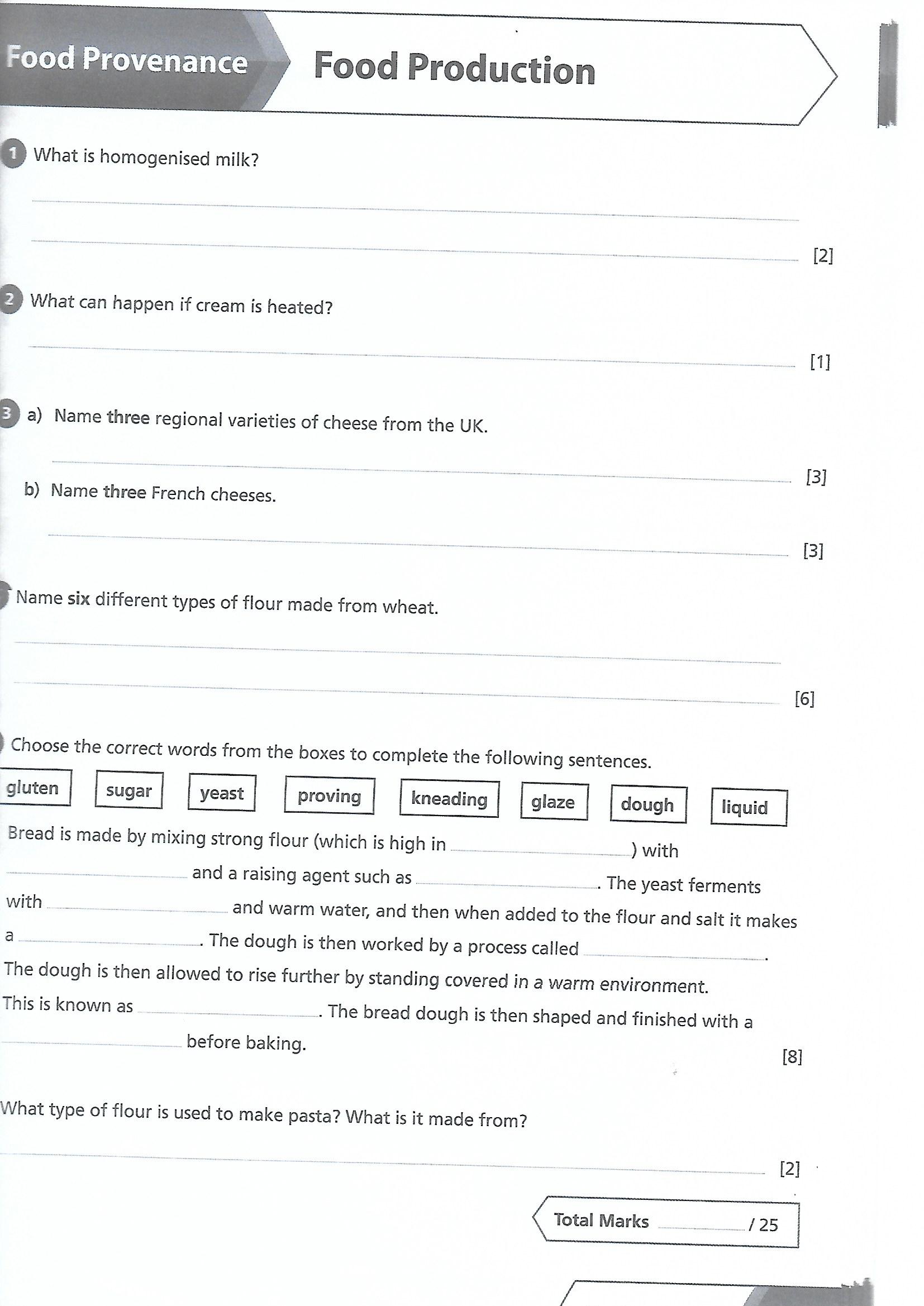 Key words/Terms
Additives - Substances added to food in small amounts to perform a function such as to preserve, colour or flavour a product.Aesthetics - The appreciation of good taste or good design. The product appeals to your senses. “It looks appealing, I want to eat it!”Ambient temperature - Normal room temperature. 20 - 25°CAntibacterial - Working against or prohibiting the growth of bacteria.Bacteria - Small microscopic organisms found all about us. They multiply by splitting in two every 20 mins. (Binary fission)Batch production - Producing a small quantity of identical products. For GCSE assume 50.Blast chill - To cool food quickly by blasting it with cold air.Blast freezing - Quickly freezing that makes small ice crystals which do less damage to the food than slow freezing.Brand - A particular make of product usually with a well known name e.g. Heinz baked beans.Consumer - A person who buys or uses products and services.Cook-chill - Food that has been cooked, fast chilled and then stored at low temperatures.
Cook-freeze - Food that has been cooked, fast frozen and then stored below freezing point.Cross contamination - The transfer of harmful bacteria from one area to another.Danger zone - The temperature range in which bacteria thrive (5 - 63°c).Diet - The food and drink that we eat.
Dietary Reference Values DRV’s - DRV’s show the amount of food energy or other nutrients needed by people of different ages.Due diligence - In food preparation this means that the company has set up systems to help avoid contamination of food products.E numbers - The number given to an additive to show that it has been approved by the EU.Environmental Health Officer EHO - The enforcement officer at local government level who covers public health such as the hygiene of food premises and food safety.
Hazard - Anything that can cause harm to the consumer.High risk area - The section in the food preparation area where food is most likely to be contaminated by bacteria.High risk foods - Those most likely to encourage bacterial growth. e.g. cooked meat, cooked poultry, fish, dairy foods.Logo - The symbol of a company used on products.Low risk area - Section in the food preparation area where food is less likely to be contaminated by bacteria.M.A.P. - Modified atmosphere packaging. Removing the air and flushing the packet with a gas.Marketable product - One that appeals to people and will sell when it reaches the shops; to succeed, all products must be marketableOrganoleptic Testing - A posh term for sensory analysis. Using your sensory organs to test a product. In simple language, taste testing!Portion - A portion for one is the amount of food that satisfies the need for one person.
Preservative – Something added to food to slow down the growth of bacteria so that food lasts longer.Quality assurance - A system that is set up before a product is made and which lays down procedures for making a safe, quality product.
Quality control - The steps in the process of making a product to make sure that it meets the standards; faulty products are removed.Sensory descriptors - Words that describe taste, smell, texture and flavour.Shelf life - How long a food product can be kept, making sure it is safe to eat and good quality. Target Market / group - The person or group of people that the product is aimed at. e.g. teenagers, families.Tolerance level - The amount and flexibility allowed when making a product – in terms of weight, colour, size – so that it meets quality standards.Traceability - Tracing a fault back to the point at which it occurred in order to remedy the fault and avoid it happening again.